Презентация к уроку математики в 3 классе на тему «Единицы массы. ГРАММ»
Выполнила: учитель начальных классов МБОУ Туроверовская ООШ
Рыбинец Валентина Васильевна
Веселое настроение
Мне интересно
Грустное настроение
Мне скучно
Продолжи ряд чисел
2395, 2396,2397,…………
5004, 5003, 5002,…………
Сравните величины
7045 м    7 км 45 м
2 кг 9 г   209 г
300см2   30дм2 
4050 г     4 кг 500г
372 дм    3 м 72 дм
4 м 7 см   47 см
=
>
<
<
>
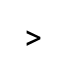 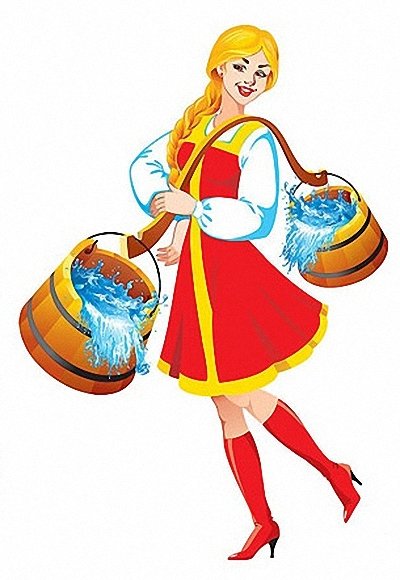 Посылали молодицу 
По холодную водицу. 
А водица далеко, 
И носить-то нелегко. 
Два ведра по десять раз 
Получается как раз. 
Сколько ведер? Не зевай, 
Молодице помогай.
К трем зайчатам в час обеда 
Прискакали три соседа. 
В огороде зайцы сели 
И по семь морковок съели. 
Кто считать, ребята, ловок? 
Сколько съедено морковок?
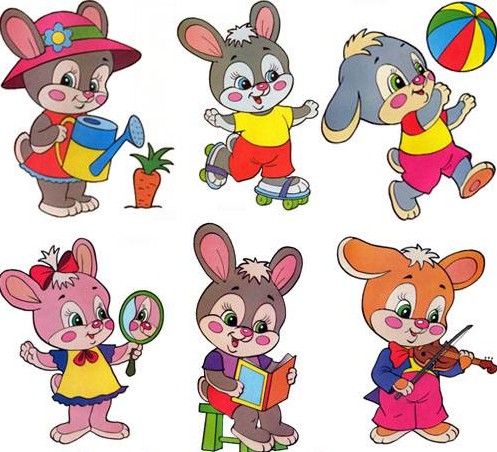 Три бельчонка маму-белку 
Ждали около дупла. 
Им на завтрак мама-белка 
Девять шишек принесла. 
Разделила на троих – 
Сколько каждому из них?
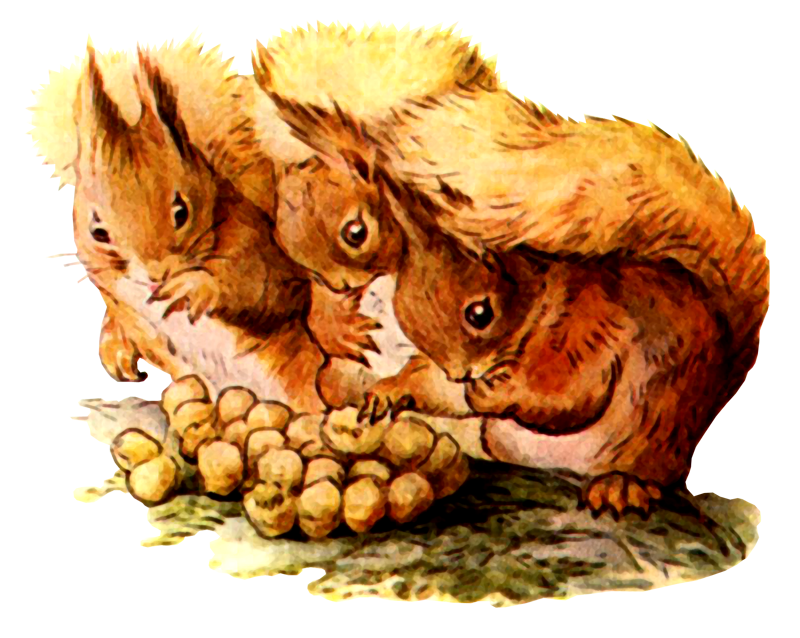 Пять зайчат сидят в углу, 
Чистят репу на полу. 
Насчитали 20 штук, 
Как делить забыли вдруг. 
Мамы с папой нет нигде… 
Помогите им в беде!
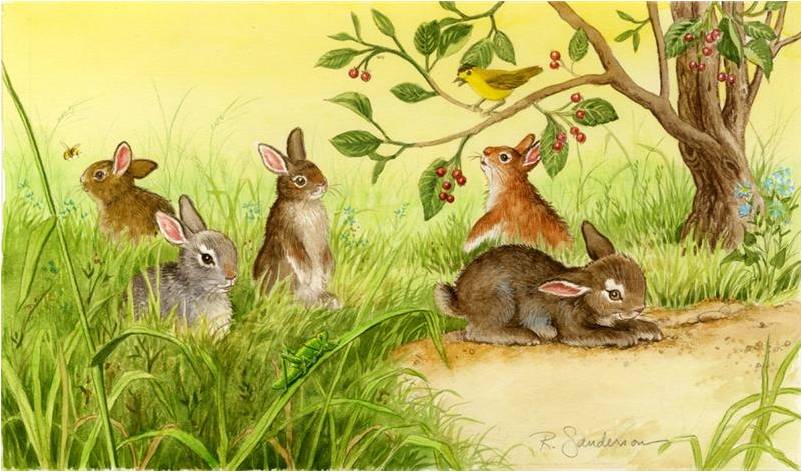 Если 6 на 7 умножить, 
А затем прибавить 5, 
Сколько будет же в итоге? 
Кто мне может подсказать?
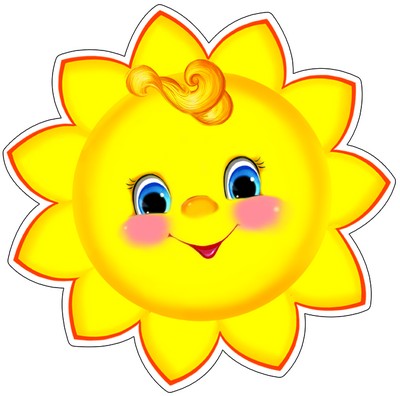 Что легче?
1 кг
1 кг
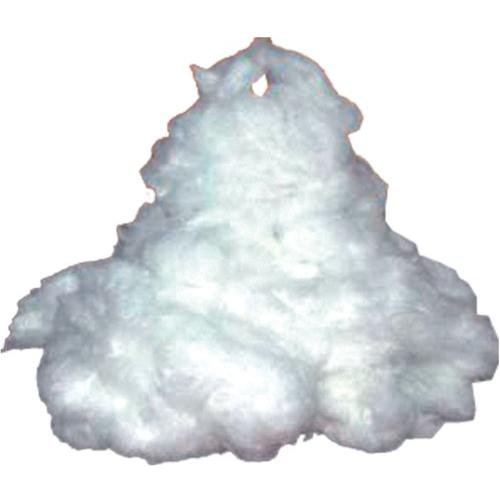 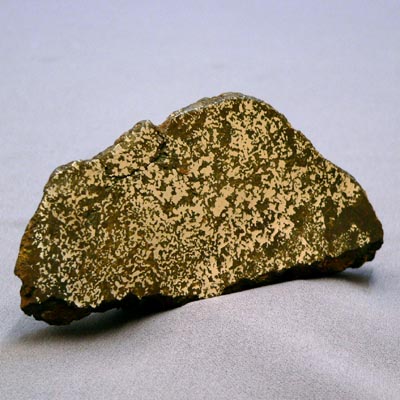 =
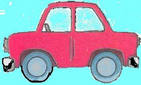 1000
кг
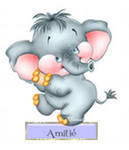 5000
кг
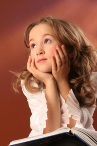 60
кг
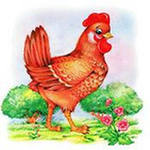 2
кг
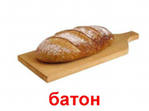 500
кг
Единицы массыГРАММ
-познакомиться с новой единицей массы – граммом и узнать разницу между килограммом и граммом
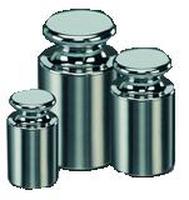 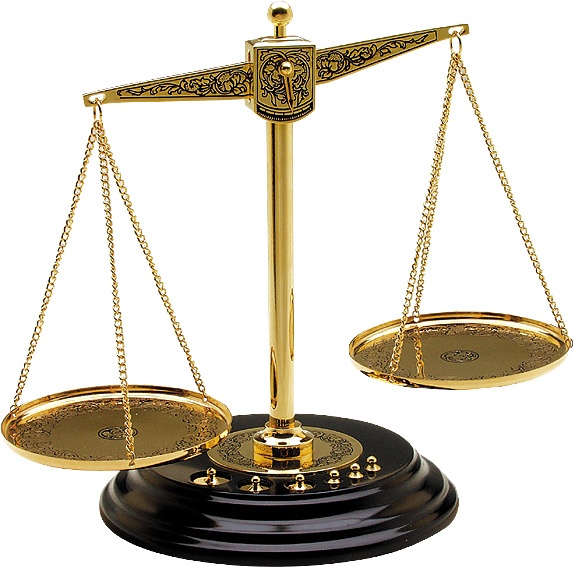 1КГ=1000г
5208 г = 5 кг 208 г1030 г = 1 кг 30 г7005 г = 7 кг 5 г6060 г = 6 кг 60г
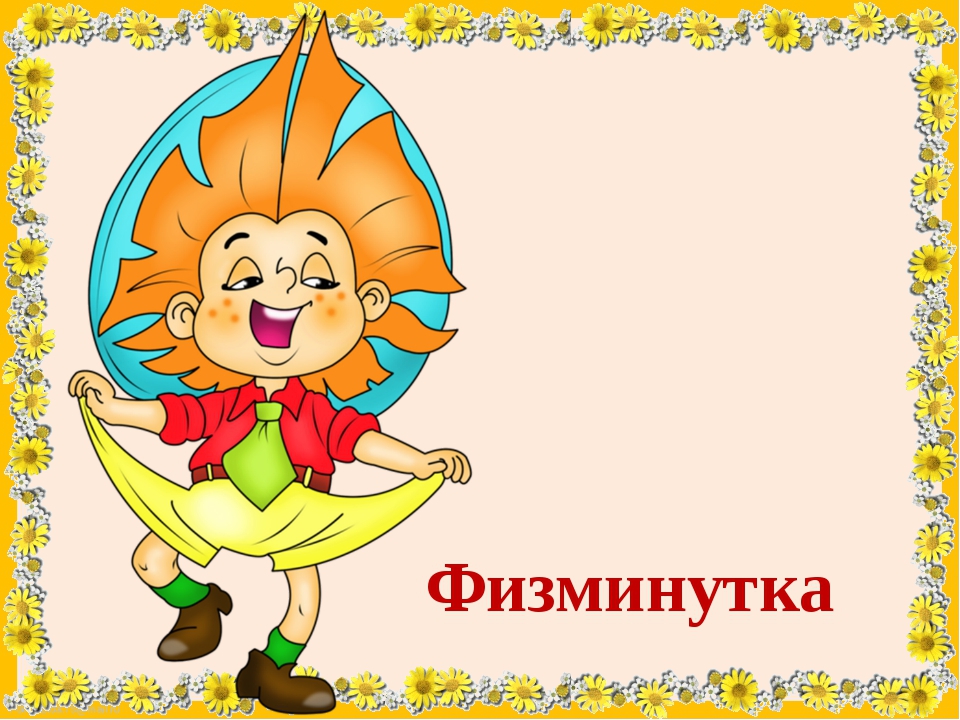 № 234
5*18=9018*5=9090:5=1890:18=5
Какая мера массы больше кг или г ?

Сколько граммов в 1 кг?

В каких случаях мы используем измерения в граммах.
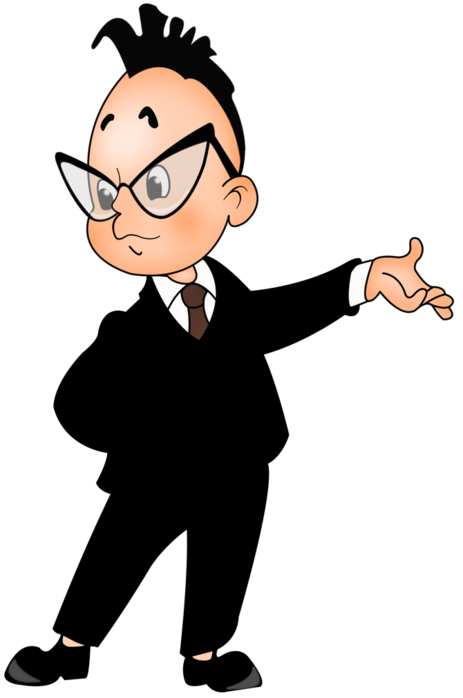 Хочу знать
 больше
Хорошо, но могу лучше
Пока испытываю трудности
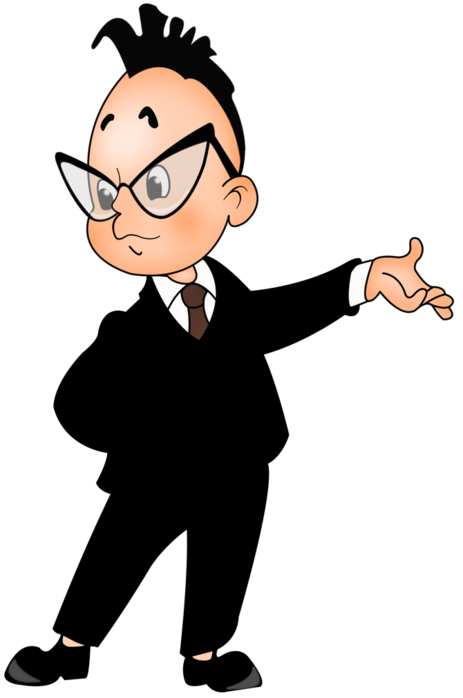 Молодцы!
Домашнее задание:
С. 67 № 233